Неделя «Сказочная»группа №10воспитатели :Елена НиколаевнаМарина Викторовна
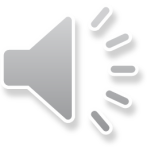 Вся неделя с 18 по 22 июня была посвящена 
русским народным сказкам. 
Мы повторили программный материал, обыграли любимые сюжеты из сказок, перевоплощались в героев, смогли помочь героям, которые оказались в беде, игровые моменты обсуждали с детьми, и по окончании «сказочной» недели, была проведена викторина по мотивам русских народных сказок.
Выставка книг по сказкам
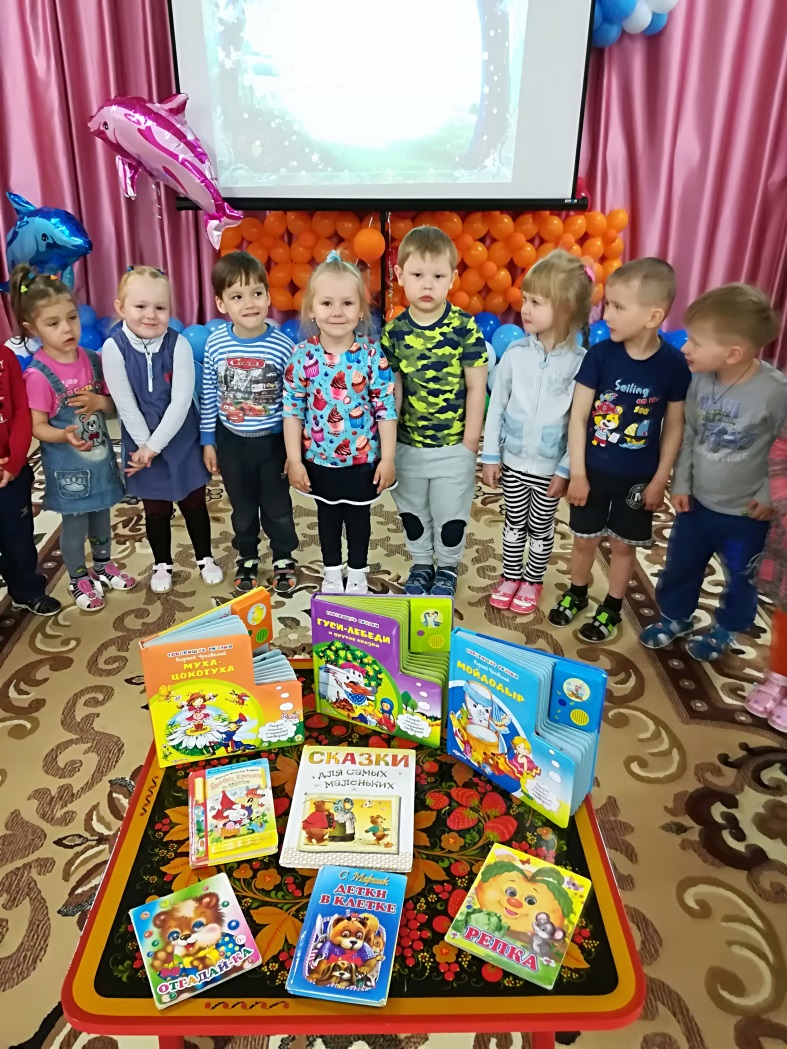 Пальчиковый театр
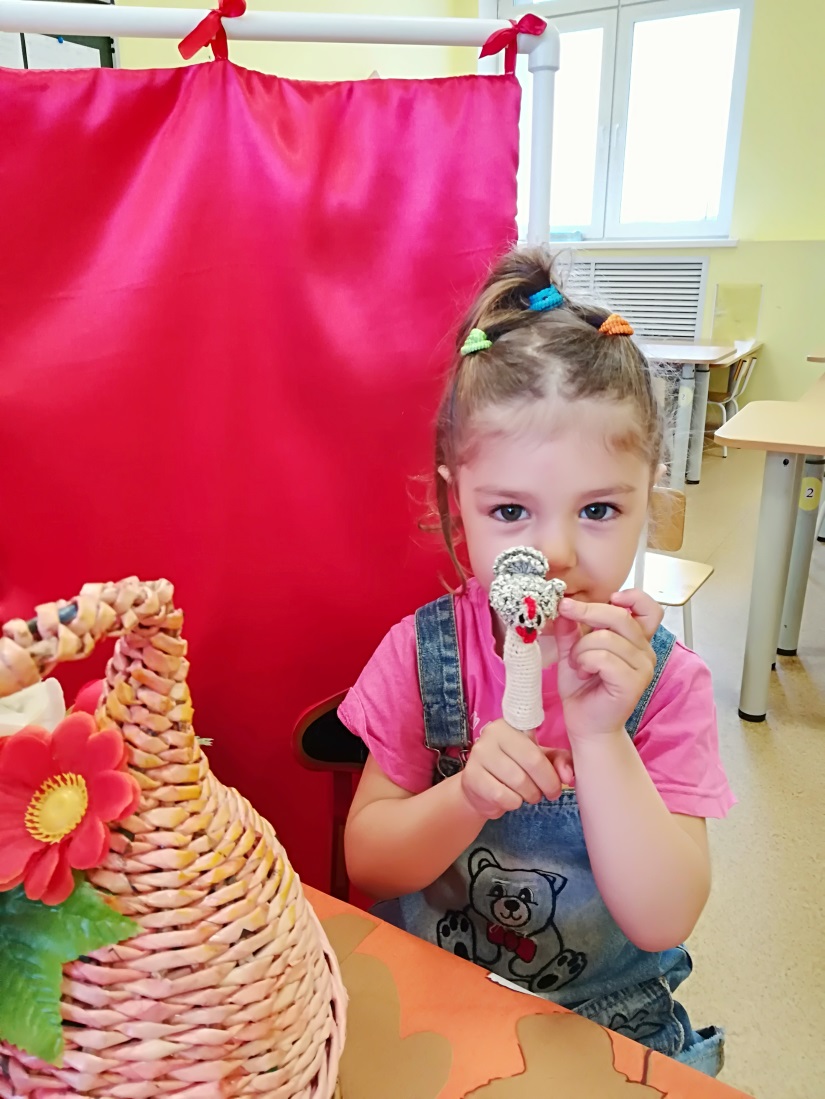 Театрализованные игры
Сюжетно-ролевые игры
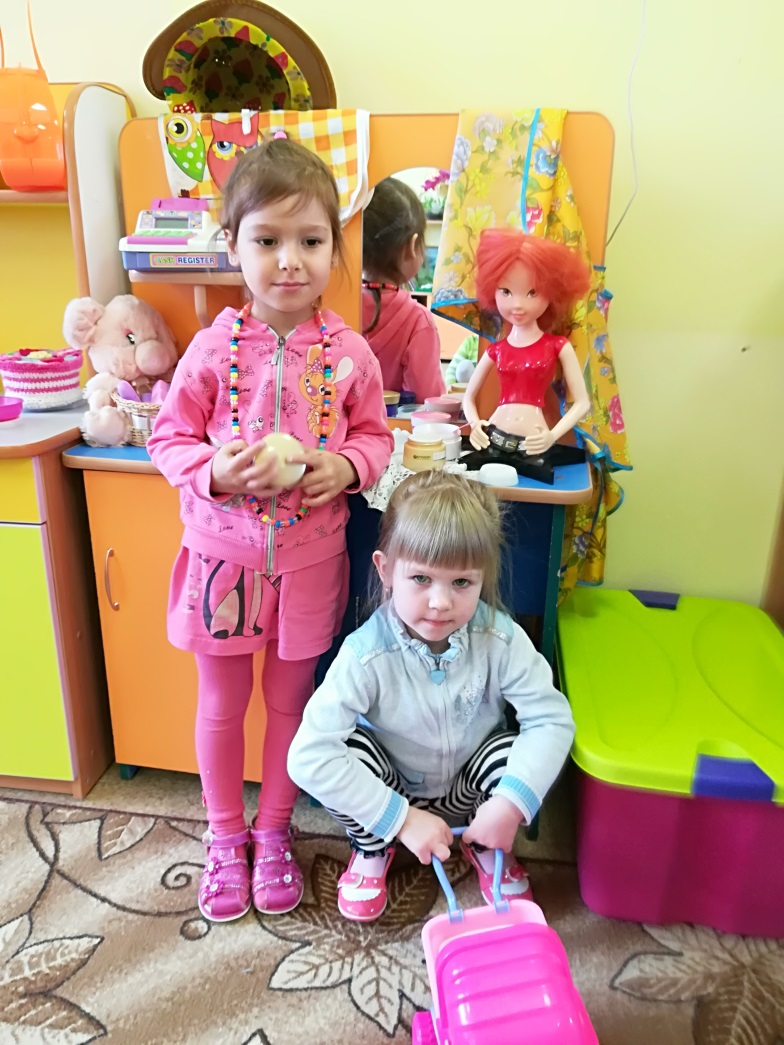 Викторина «Русские народные сказки»
Ребята наши -Молодцы!
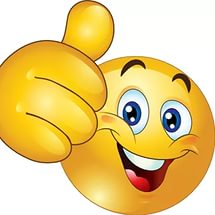